Ministry of Investment,
Industry and Trade of the Republic of Uzbekistan
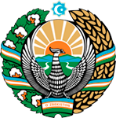 Construction of Tashkent — Samarkand Toll Highway
Project overview
Business model:
Public-Private Partnership (PPP) with private ownership and operation of the highway. Investors will manage toll collection and maintenance on 300 ha of allocated land.
Project scope

Construction of a 300-km modern toll highway connecting Tashkent and Samarkand to enhance transport infrastructure and reduce travel time.
Investment terms:

Investor will operate and manage the highway under a PPP concession agreement for 25-30 years.
Timeline
Financing
$2 200 million
Location
Tashkent, Syrdarya, Jizzakh, and Samarkand regions
Advantages and Potential
High economic efficiency through reduced transport costs.
Significant social impact by improving regional connectivity.
Stable demand due to high traffic between major economic hubs.
Ministry of Investment,
Industry and Trade of the Republic of Uzbekistan
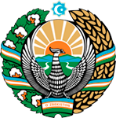 We invite to invest in Construction of Tashkent — Samarkand Toll Highway
Project overview
Location
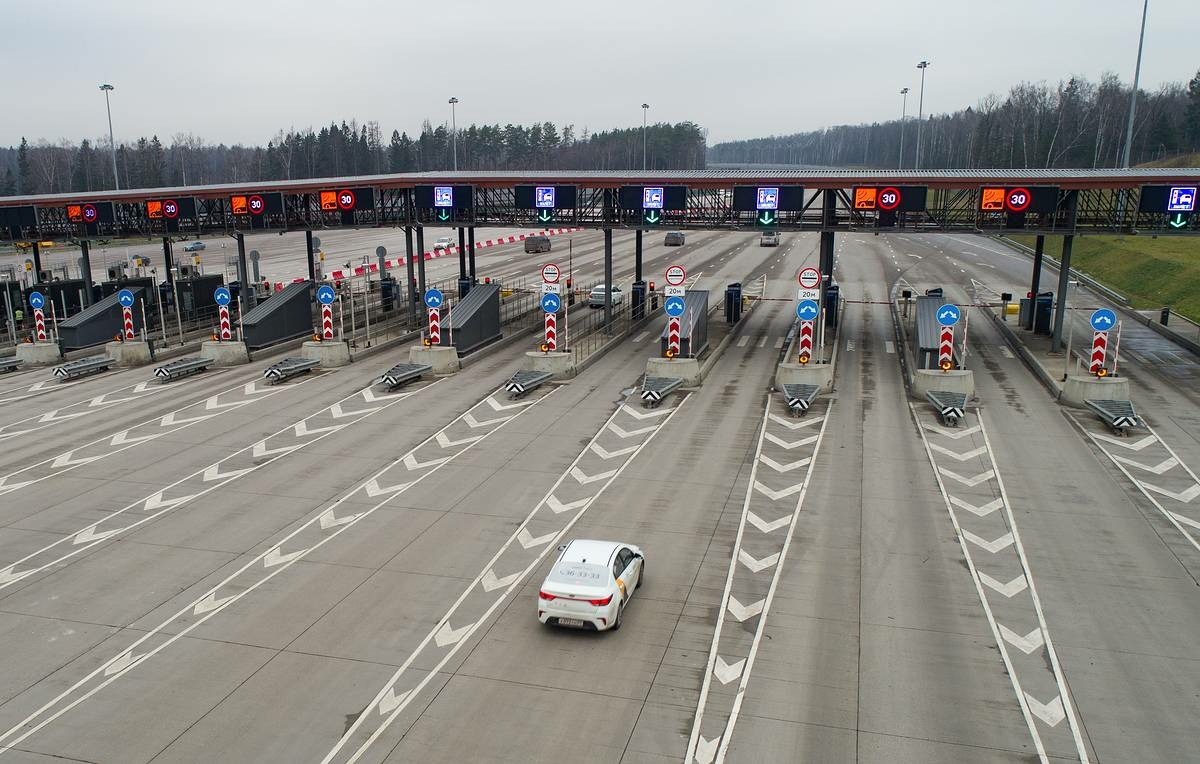 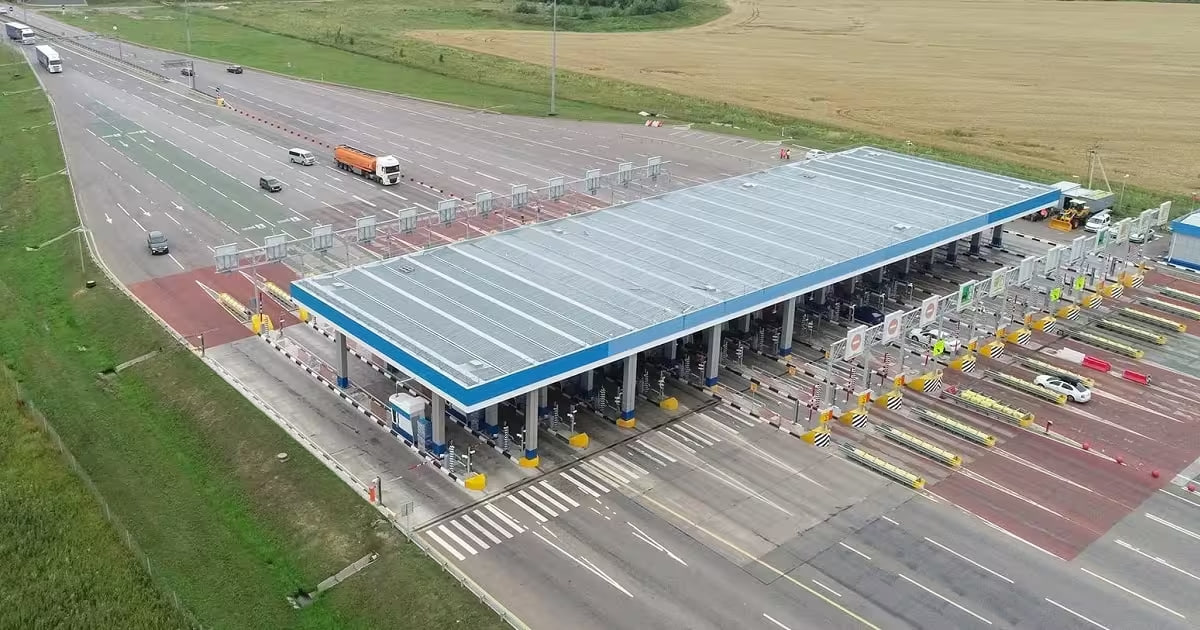 Samarkand Region
Tashkent Region
Syrdarya Region
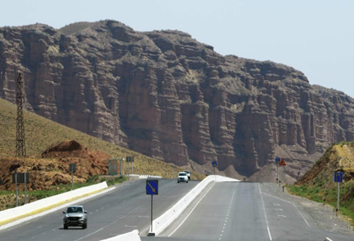 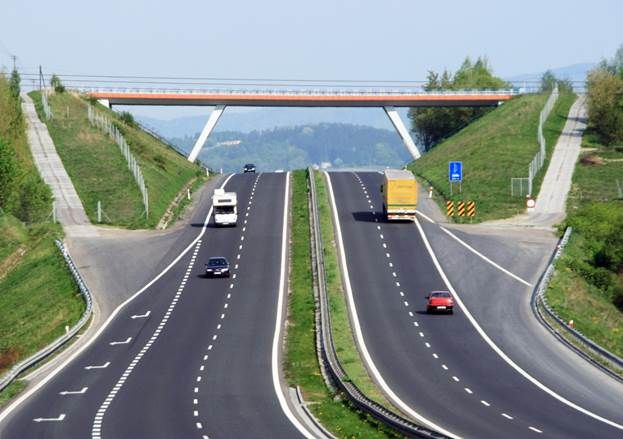 Jizzakh Region
Competitive landscape
Current road infrastructure lacks high-capacity toll highways.
The project will capture 10-15% of Uzbekistan’s logistics market share by 2030.
IRR
      29.45%
PP
    3.5 years
PI
        2.65
NPV
$825 million